Laidunkausi 4.6.2019
EL
5.6.2019
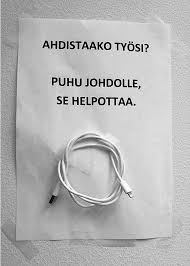 5.6.2019
2
Muutama ajankohtaisasia…
TA 2020
Kasvun ja opinpolku:
	- yhteinen kasvatus ja koulutusvastuu
	- ennaltaehkäisevät toimintamallit
Tuen rakenteet, palvelut ja toimintamallit
Lasten/nuorisopsykiatrian palveluprosessi
Henkilöstöjohtaminen – osaamisen johtaminen – tuloksen tekeminen
Rehtorivalinnat
Kulttuuri- ja liikuntapalvelujen organisoituminen
5.6.2019
3
… ja hallitusohjelmaa
Subjektiivisen ph-oikeuden rajaus mahdollisuus poistuu
Perusopetuksen perusrahoitusta lisätään
Oppilas- ja opiskeluhuollon vahvistaminen
Perhekeskukset
2.asteen maksuttomuus
Nuorten syrjäytyminen, työpajatoiminta jne
Esi-1.lk-2.lk kokonaisuus!!!
Korkea-asteen rahoitus, maakuntakeskukset
Ruotsin kieli pakolliseksi yo-kirjoituksiin
Ilmastonmuutos
5.6.2019
4
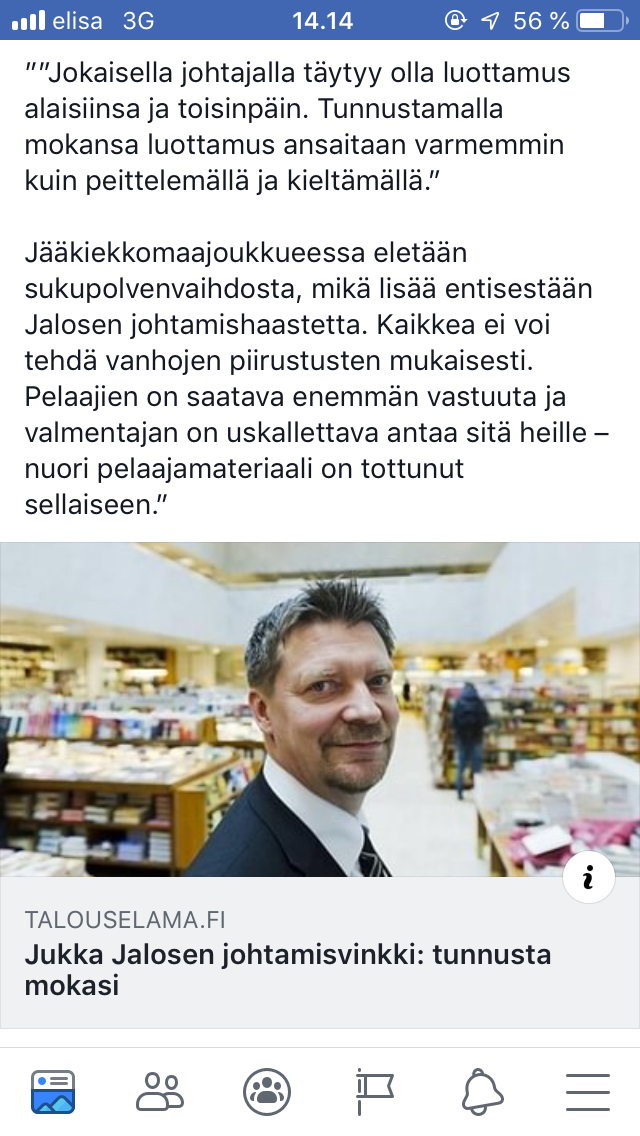 5.6.2019
5
Toiminta- ja lukuvuosi 2019-2020
Haaste: 

	LÄSNÄOLON JA LÄHIJOHTAMISEN TEEMAVUOSI

	- vuorovaikutus kaikilla tasoilla
	- vaikeat asiat puheeksi
	- sämpylätekniikat käyttöön
	- virheet tunnustetaan edessä
5.6.2019
6
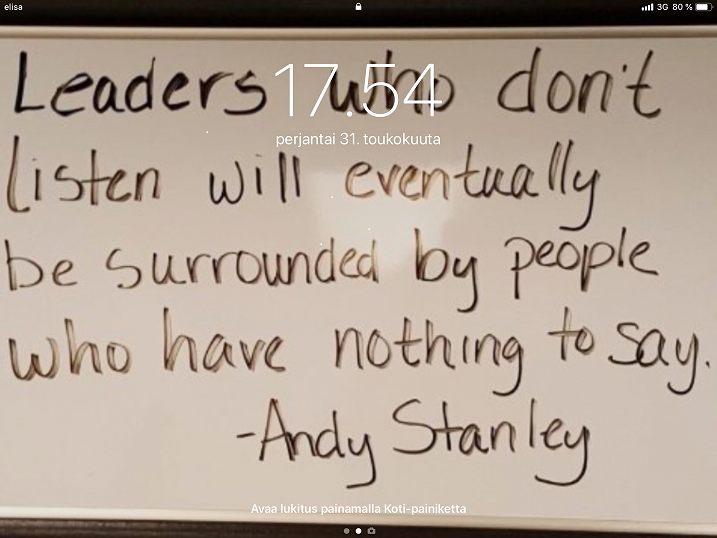 5.6.2019
7